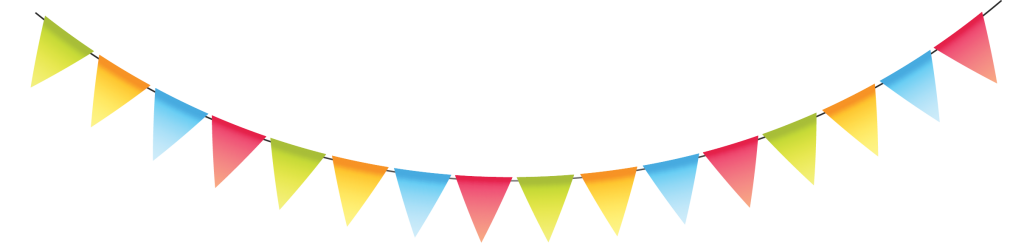 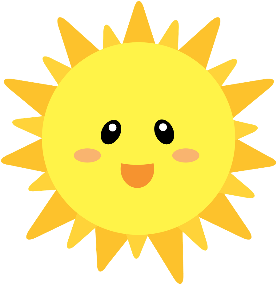 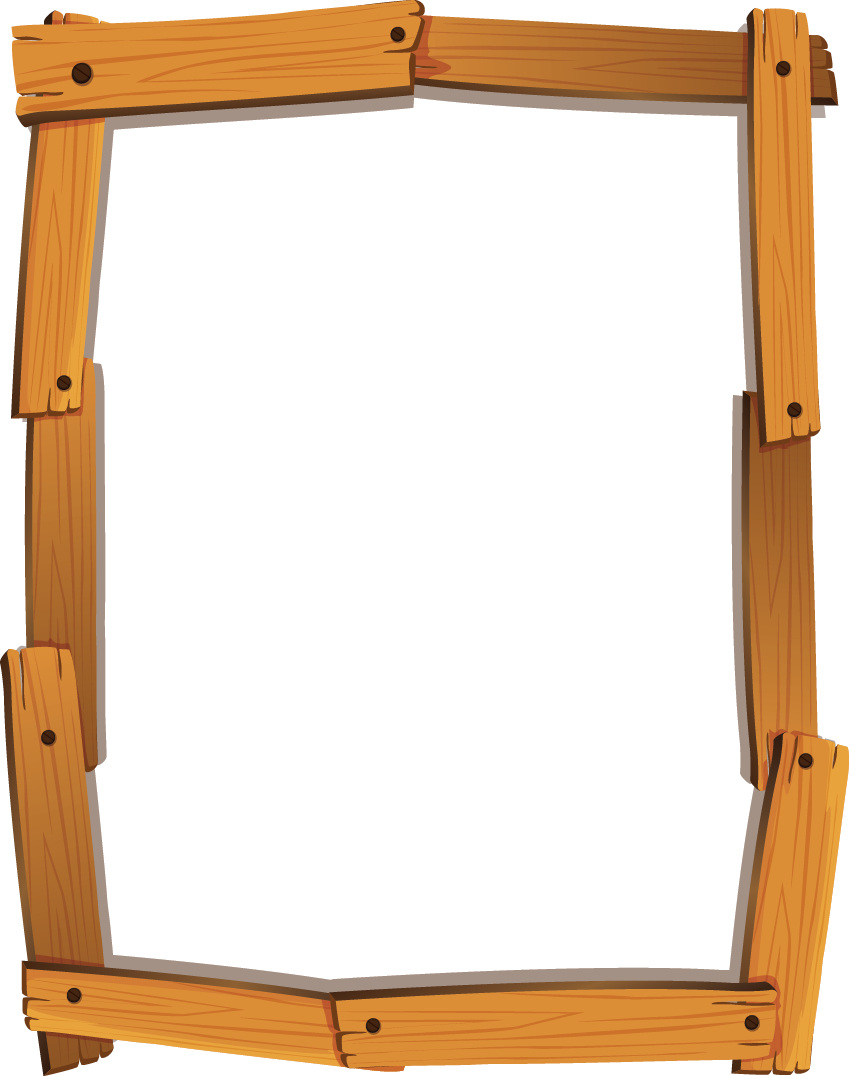 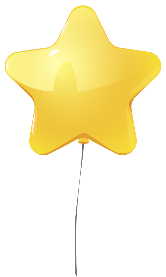 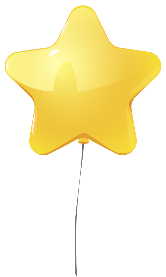 Matias
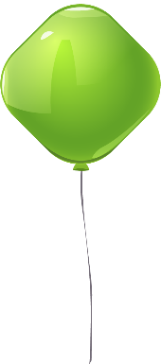 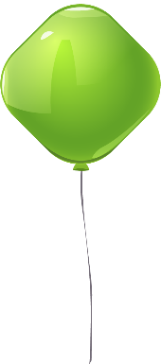 Mi Primer Añito
Te invito a festejar
 mi Cumpleaños
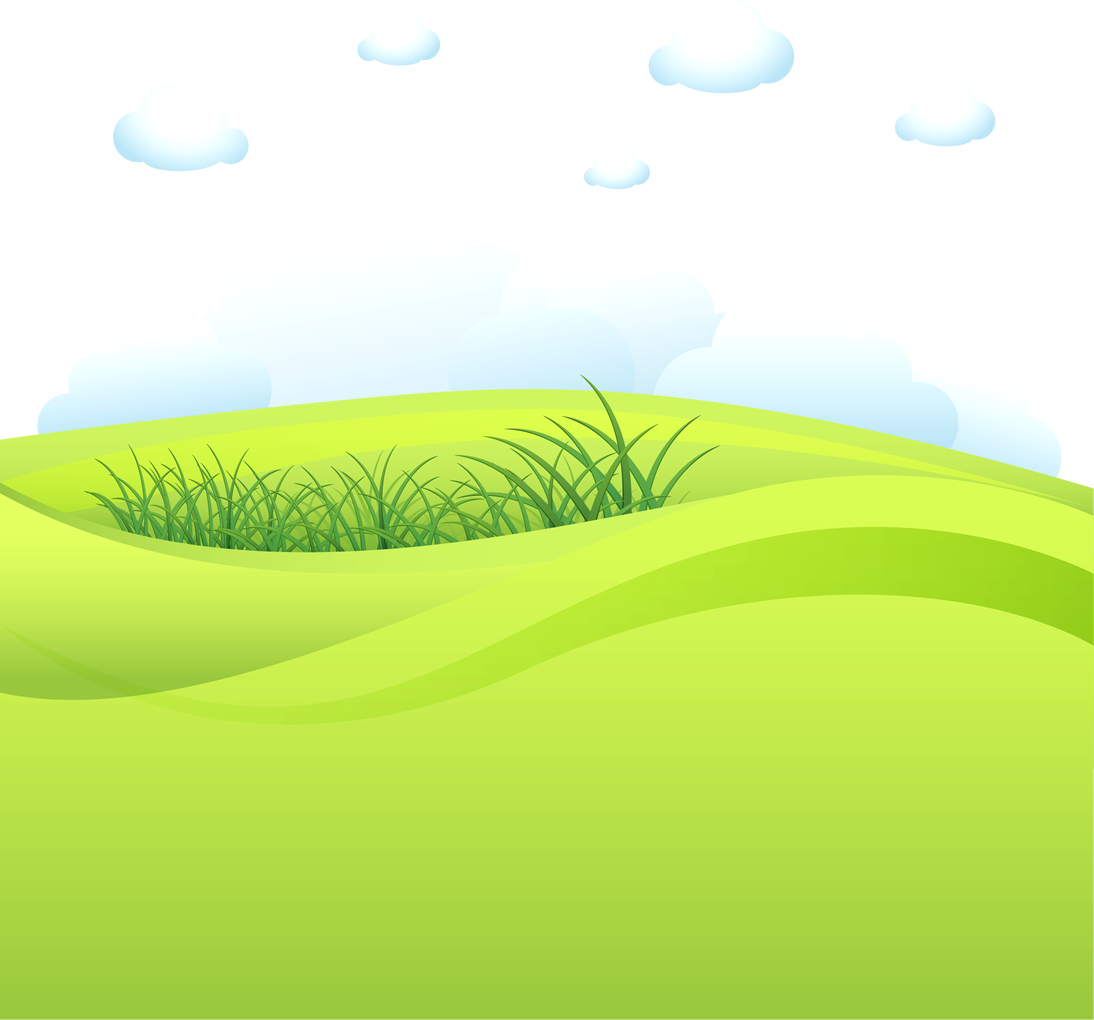 SÁBADO
5:00 PM.
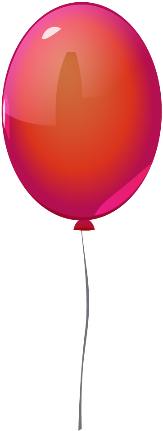 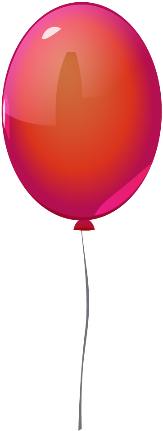 15
Chanchajalla,
Homero Uribe
La Tinguiña
JUNIO
Te esperamos..
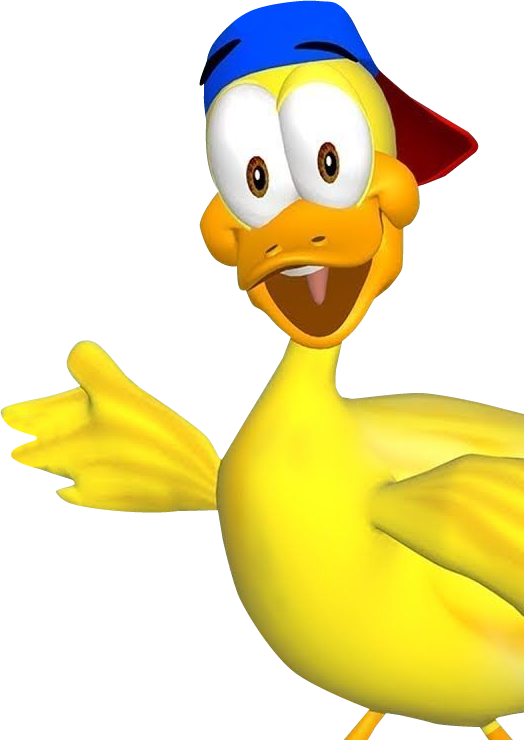 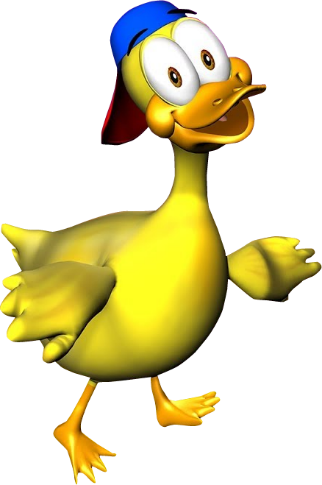 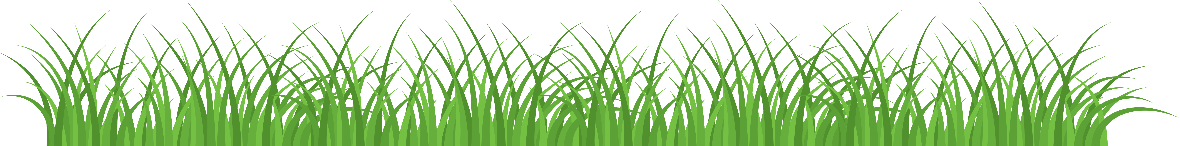 [Speaker Notes: Mas Diseños Editables en www.robnei.blog]